Základní škola Ústí nad Labem, Anežky České 702/17, příspěvková organizace Číslo projektu: CZ.1.07/1.4.00/21.2887 			Název projektu: „Učíme lépe a moderněji“ OP VK 1.4 		               Výukový materiál
Název DUM: VY_32_INOVACE_07_17_Klasicismus

Číslo skupiny: 1

Autor: Radomír Krejčí

Vzdělávací obor/Předmět/Téma: Dějepis/Dějepis/Klasicismus

Druh učebního materiálu: výuková prezentace

Metodický list:			ne

Anotace: Seznámení se se znaky klasicistního malířství, sochařství, módy, hudby a architektury. Žák bude schopen poznat základní klasicistní památky. Inovace spočívá v nahrazení klasického výkladu se zápisem ilustrativnějším zobrazením pomocí dataprojektoru. 		

Ověřeno ve třídě: 8.C

Datum ověření: 17.01.2012



Prohlášení: Prohlašuji, že při tvorbě výukového materiálu jsem respektoval(a) všeobecně užívané právní a morální zvyklosti, autorská a jiná práva třetích osob, zejména 
práva duševního vlastnictví (např. práva k obchodní firmě, autorská práva k software, k filmovým, hudebníma fotografickým dílům nebo práva k ochranným známkám)
dle zákona 121/2000 Sb. (autorský zákon). Nesu veškerou právní odpovědnost za obsah a původ svého díla. Prohlašuji dále, že výše uvedený materiál jsem ověřil(a) 
ve výuce a provedl(a) o tom zápis do TK.
Dávám souhlas, aby moje dílo bylo dáno k dispozici veřejnosti k účelům volného užití (§30 odst. 1 zákona 121/2000 Sb.), tj. že k uvedeným účelům může být kýmkoliv 
zveřejňováno, používáno, upravováno a uchováváno.


Datum:	 17.01.2012 		Podpis:
KLASICISMUS
rozšířen v 18. – poč.19. století po celé Evropě
  umění ovlivněné ideály VFR a osvícenstvím
  snaha o dokonalost, jednoduchost, napodobování  vzorů                                                                                                    
  odklon od náboženské tematiky, inspirace antikou
1) Malířství
snaha o dokonalé zpodobnění
historická témata, osobnosti, portréty
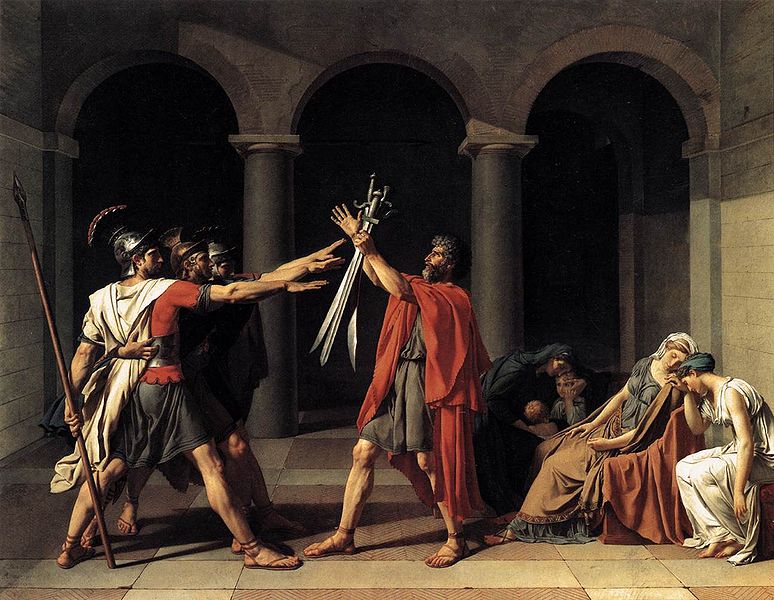 Jacques-Louis David
Přísaha Horatiů
1) Malířství
snaha o dokonalé zpodobnění
historická témata, osobnosti, portréty
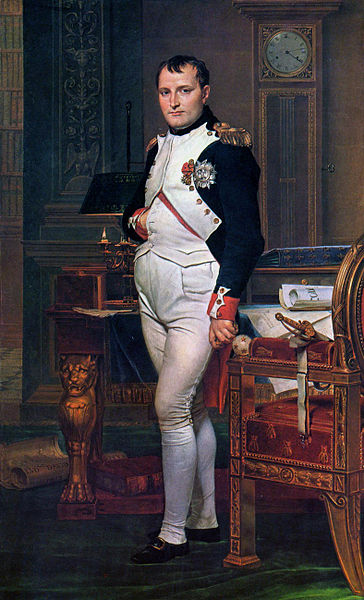 Jacques-Louis David
Napoleon ve své studovně
Jacques-Louis David
Přísaha Horatiů
1) Malířství
snaha o dokonalé zpodobnění
historická témata, osobnosti, portréty
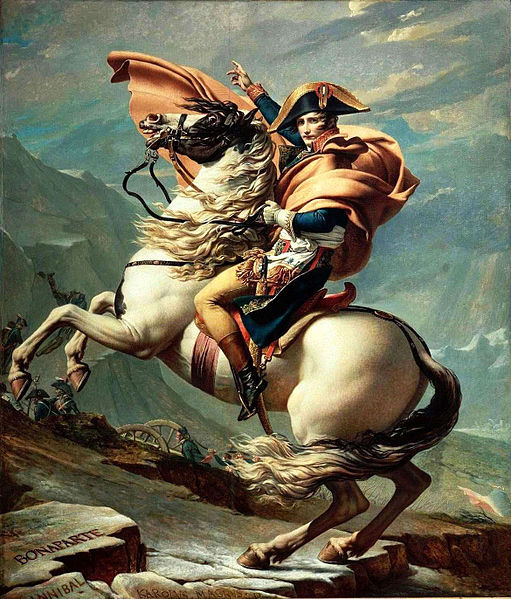 Jacques-Louis David
Přísaha Horatiů
Jacques-Louis David
Napoleon překračuje Alpy
2) Sochařství
inspirace antikou
objevují se pomníky
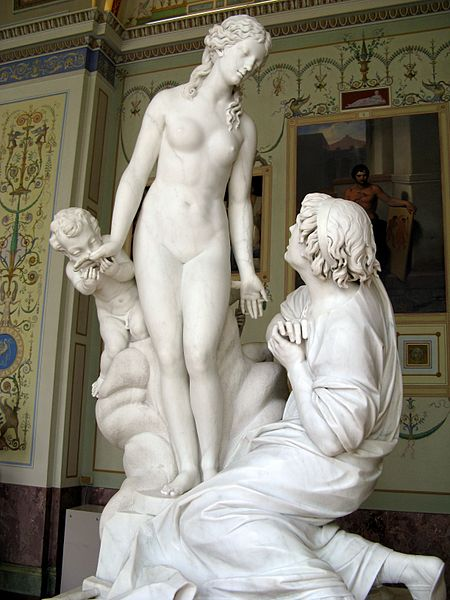 Maurice Falconet
Pygmalion a Galatea
2) Sochařství
inspirace antikou
objevují se pomníky
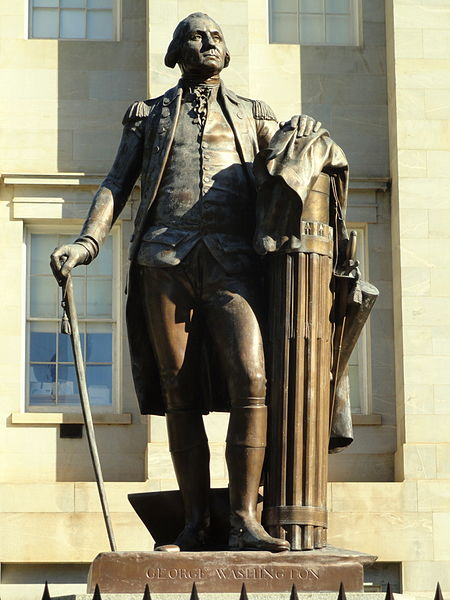 Jean-Antoine Houdon
George Washington
3) Móda
ženy
opuštěny obručové sukně
splývavé oblečení inspirované 
    antikou
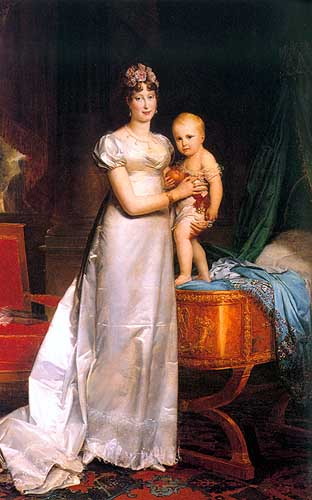 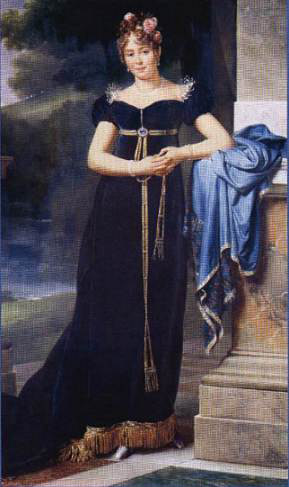 3) Móda
muži
bílé punčochy, těsné kalhoty,
objevuje se frak
klobouky, cylindry
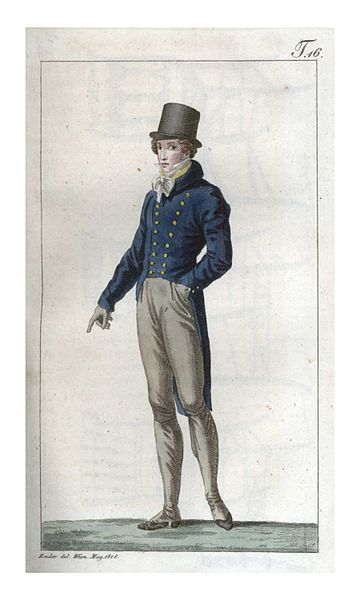 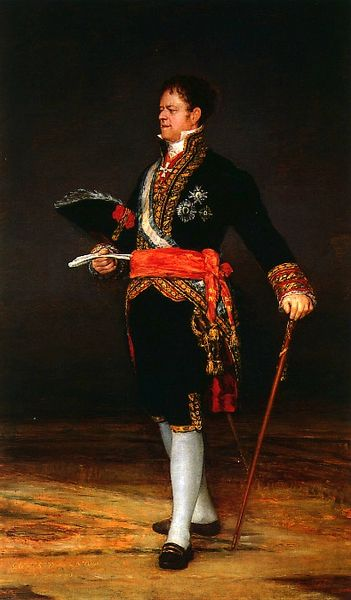 3) Móda
zpočátku nošení bílých paruk
    (muži i ženy)
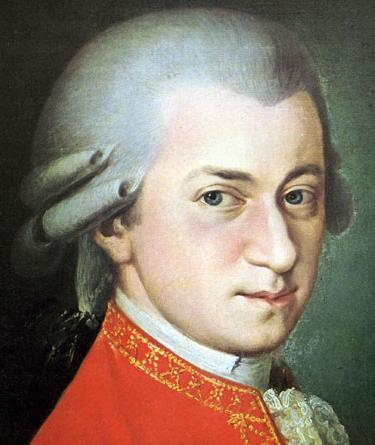 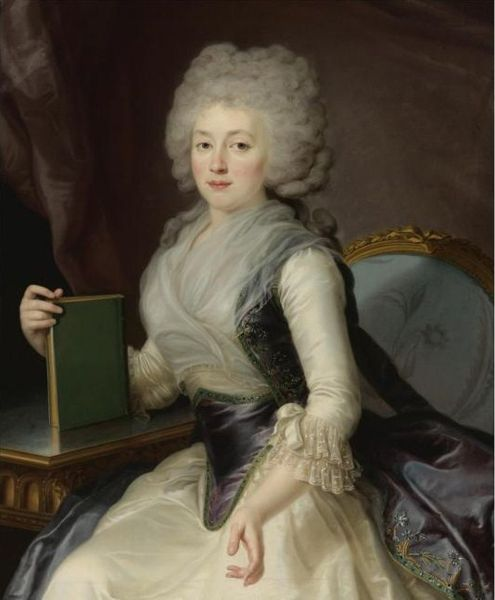 4) Hudba
orchestrální hudba
veřejné produkce (divadla)
sonáty, později symfonie

představitelé: W.A. Mozart, L. van Beethowen
5) Architektura
napodobování antiky
stavby i pro veřejné účely 
(divadla, parky, muzea, …)

znaky:  jednoduchost, hranatá okna, sloupy, trojúhelník

typické stavby: paláce, zámky, činžovní domy, vítězné oblouky, úřady
zimní palác v Petrohradu
zámek Kačina
vítězný oblouk
v Paříži
Stavovské divadlo
v Praze
klasicistní domy 
v Praze
Zdroje a obrázky
Zdroj:
Hlavačka, Milan: Dějepis 3 pro gymnázia a střední školy. Praha : SPN, 2006. ISBN  80-7235-172-9.

Obrázky: 
Všechny uveřejněné odkazy [cit. 2012-01-01] dostupné na WWW viz. tabulka